MCH Nurse Student Orientation
Learning@QEC Department
Email: learning@qec.org.au
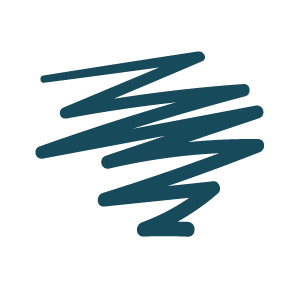 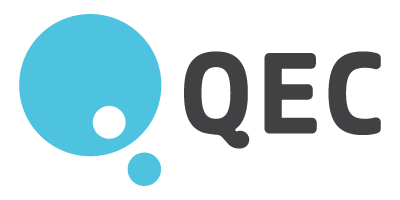 Our Acknowledgement of Country
QEC acknowledges all Aboriginal and Torres Strait Islander peoples as traditional owners of the lands on which we walk, live and raise our children. We pay our respects to traditional owners past, present and future. We acknowledge the importance of children being raised with connections to culture, community and family.
QEC Values
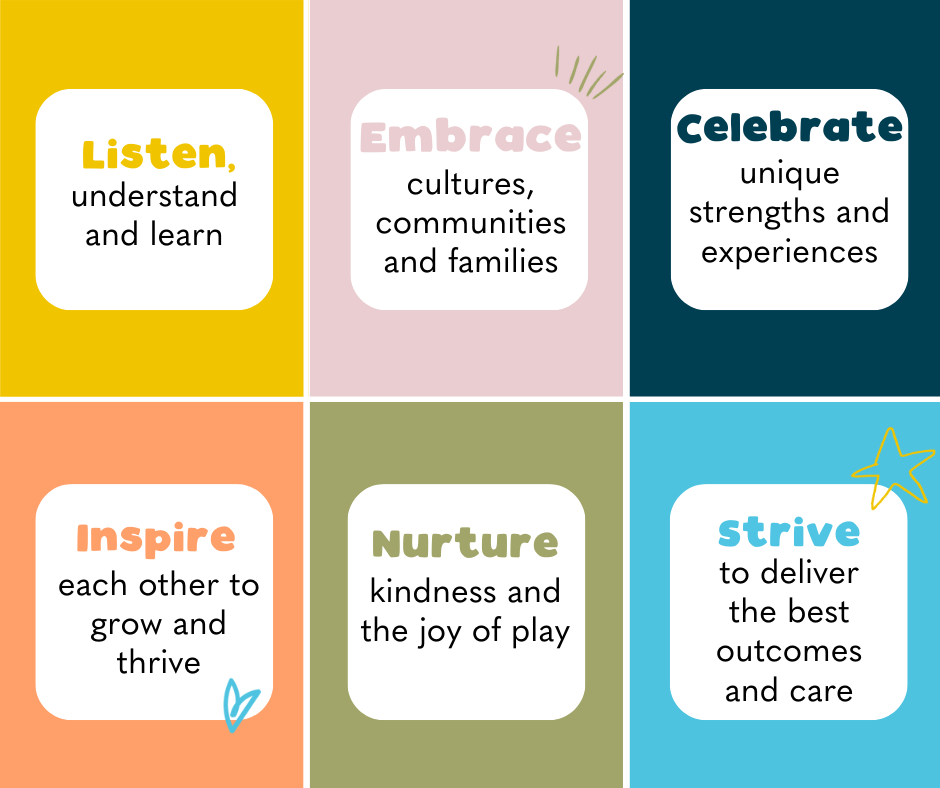 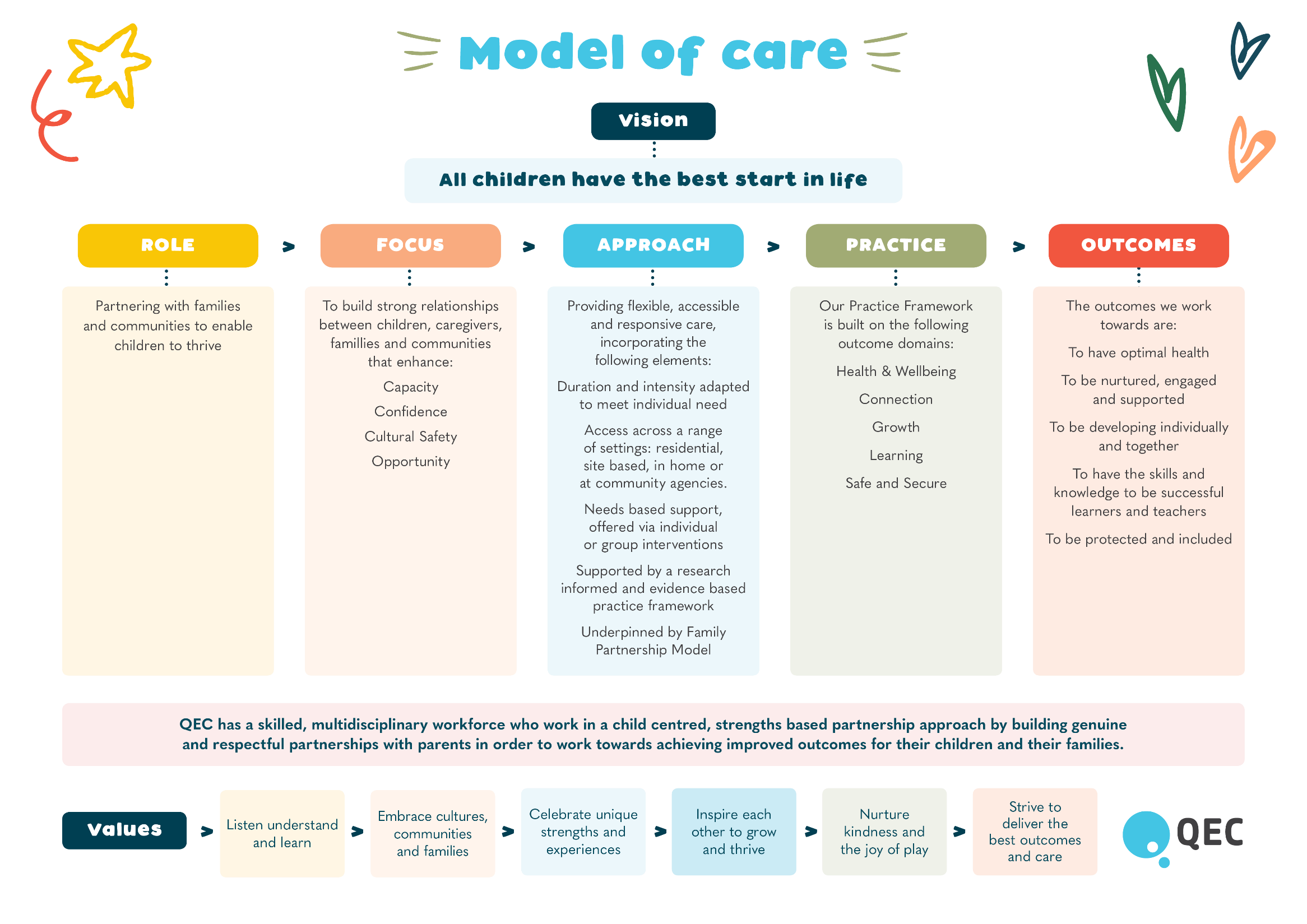 QEC Organisational Chart
Board of Management
Chief Executive Officer
Sue White
Director of Clinical Innovation and Development
Helen Cunningham
Director of Finance and Business Services
Owain Hughes
Director Nursing & Clinical Operations
Elaine Grant
Director Corporate Services
Casey Hepburn
Approximately 150 clinical and non-clinical employees.

MCH Nurses, Registered Midwives, Registered Nurses, Enrolled nurses, Social Workers, Early Childhood Educators, Psychologists, Art Therapist, Medical Practitioner, Administrators, Educators, Information Technology Specialists, Commercial & Finance, People & Culture, Infrastructure and Volunteers
1. Noble Park
Assessment and Intake, Residential, Telehealth, DayStay, PlaySteps & Residential Parenting Assessment and Skills Development (PASD)

2. Dandenong South
Home based Parenting Assessment and Skills Development (PASD), Stronger Families & Parenting Plus
Family Preservation and Reunification Response (FPRR)

3. Preston
Home based Parenting Assessment and Skills Development (PASD) & Stronger Families

4. Morwell
Home based Parenting Assessment and Skills Development (PASD), Family Preservation and Reunification Response (FPRR), Stronger Families, Individual Child & Family Support 10, 40, 110 & 200 hours

5. Bairnsdale
Home based Parenting Assessment and Skills Development (PASD)

6. Wodonga
Home based Parenting Assessment and Skills Development (PASD) & Individual Child and Family Support programs
QEC sites
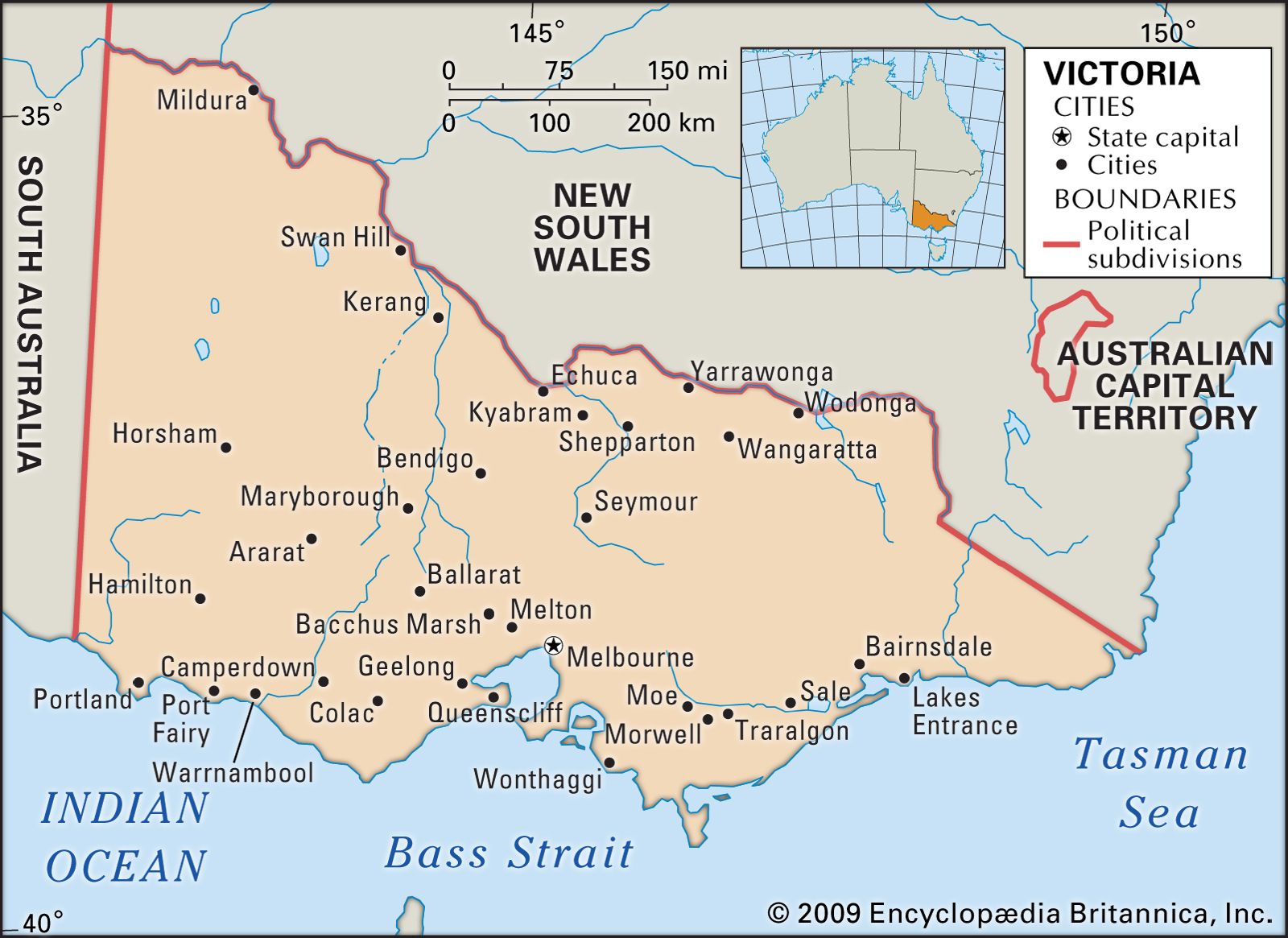 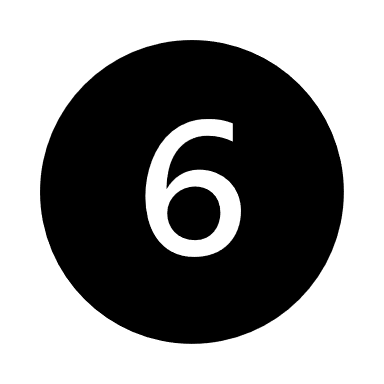 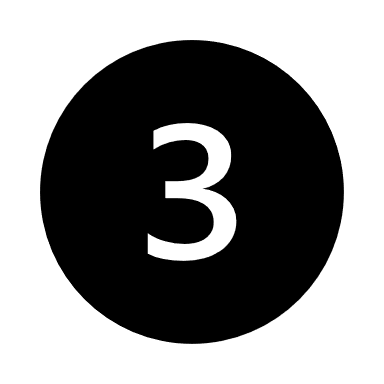 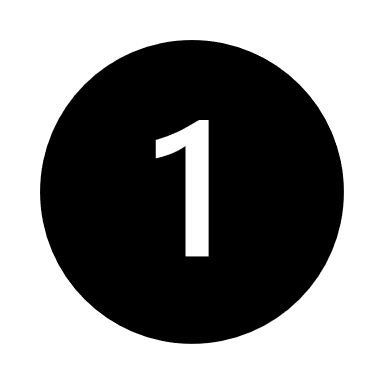 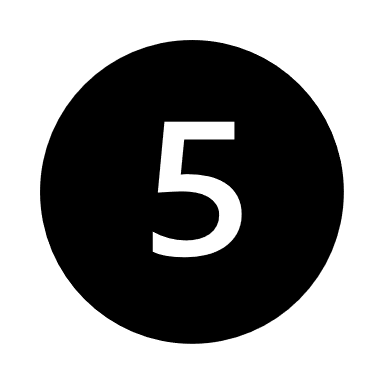 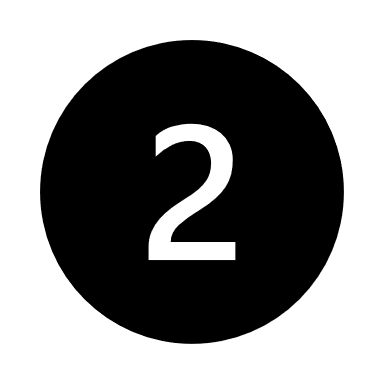 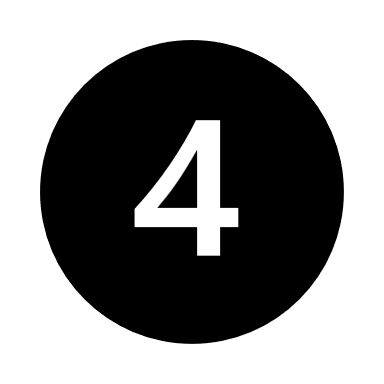 QEC Residential Programs – Noble Park
QEC PlaySteps and Home Based Programs
QEC Home Based Programs - continued
QEC Early Parenting Services
In the 2022/2023 period: 

1335 requests for QEC EPC services
983 admissions to residential programs 
69% of referrals received were self-referrals


Family/Primary carer presenting needs are:
Sleep & settling
Bonding and attachment difficulties
Mental Health
Child behaviour
Most professional referrals are from MCH nurses
QEC Family Feedback From July 2021 to June 2023
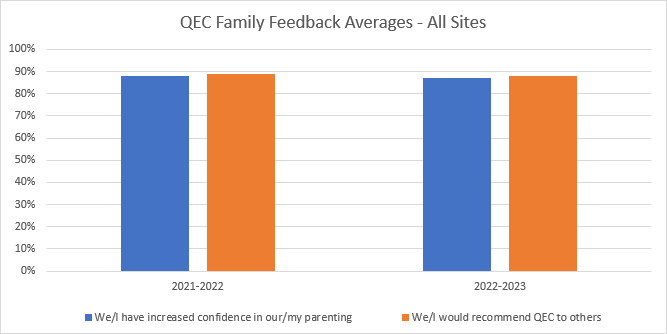 Infection Prevention and Control
QEC employees must follow:

Standard Precautions
Hand Hygiene
Use of personal protective equipment (PPE)
Routine environmental cleaning
Waste management
Cleaning and disposal of equipment
QEC immunisation requirements
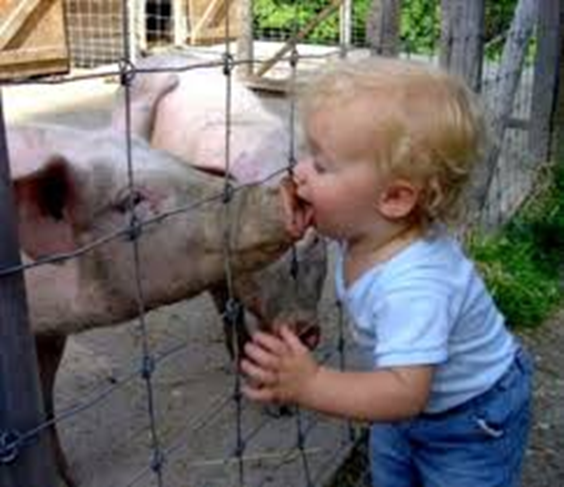 Universal Precautions
Assume that all blood and bodily substances are considered potentially infectious at all times, regardless of the perceived status of the individual.
QEC’s COVID Safe Plan
Daily attestations (via an online system ‘Sine Pro’)
Hand hygiene and Infection Control
Use of masks – as required 
Cough etiquette and respiratory hygiene
Increased environmental cleaning
Staying home and seeking testing if unwell
Ongoing education and auditing
Prioritising the health and wellbeing of our employees and the families we care for.
QEC Conduct and Positive Workplace Behaviours
Equal Employment Opportunity
Equity and Inclusion
Prevention of Workplace Bullying and Harassment
Prevention of Occupational Violence and Aggression 

QEC expects all employees, families and visitors to behave in a positive and friendly manner, adhering to the above procedures. 
QEC has a zero tolerance approach to any form of bullying, harassment or aggression.

Any concerns during your placement please contact the Manager of Clinical Support and Development on 03 9549 2777.
General OHSES Awareness
QEC employees must follow:

OHSES Committee

Workplace Health and Safety Program and OHSES procedures

Incident Notification
Report any incidents, risks or near misses (these are reported on VHIMS)
Suggestions for improvement always welcome
QEC Emergency Codes
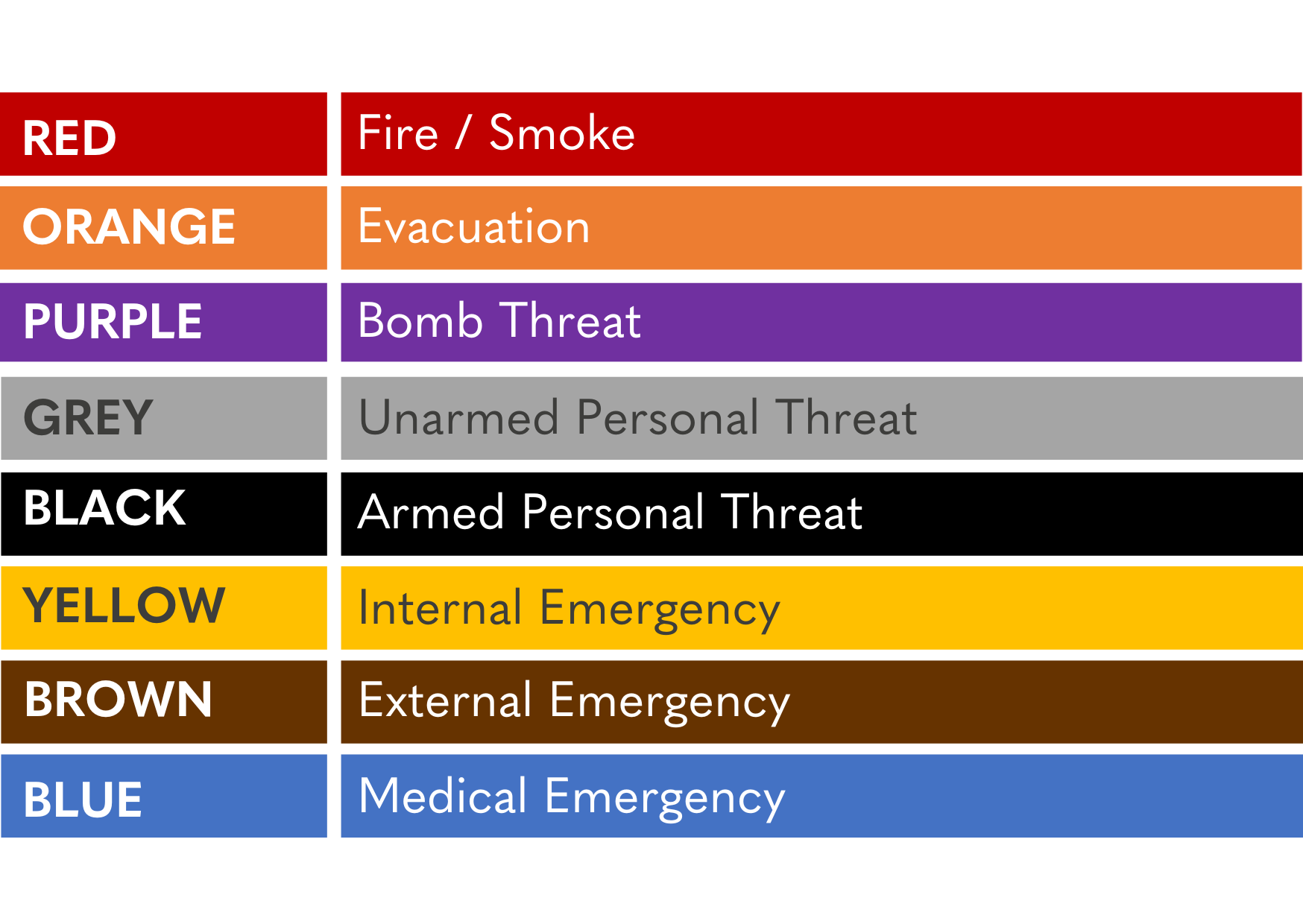 If there are Signs of Smoke or Fire Standard Fire Procedure: RACE Principle
Remove - Anyone from immediate danger

Alert - Alert others in area 
Alert employee(s) or others of the incident 
Break the Manual Call Point (if alarm not sounding)
Report to your Area Warden – follow their instructions


Contain / Confine - Close doors and windows

Extinguish and/or Evacuate - If safe to do so, extinguish fire and evacuate
What you can expect from your placement
Be provided with a student handbook – useful information to support your placement

Buddying with an experienced QEC Clinician 

Working within a dynamic learning environment

Opportunities to engage with QEC’s multi-disciplinary team

Observation of parenting education
Facilitated small group classes 
Individual one-on-one with families

Participate in Playroom led sessions which may include “Toy Making”

Online Feedback survey
Checklist before placement
Feedback – making your experience and others the best it can be
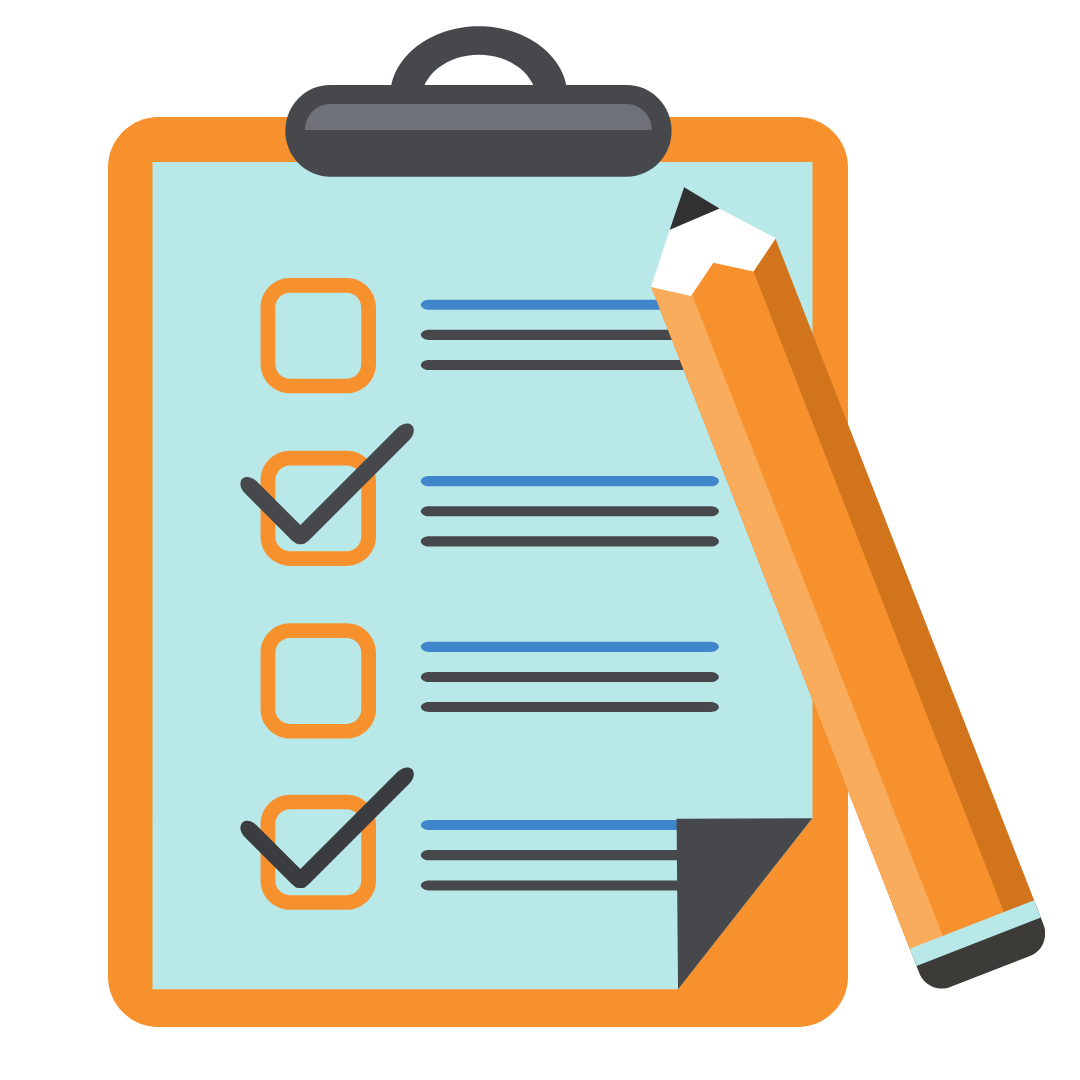 QEC strive to provide a continuing, improving environment for families, employees, students and other stakeholders. 
In order to do this we need your feedback. 

Please complete the survey online using the link provided by
learning@qec.org.au after your placement.
Next Steps
On closing this final slide of the MCH Nurse Student Orientation please email learning@qec.org.au:
an acknowledgement confirming you have read this presentation 
a copy of your certificate for “The Basics of Infection Prevention and Control.”
Thank you!
We look forward to welcoming you onsite at QEC